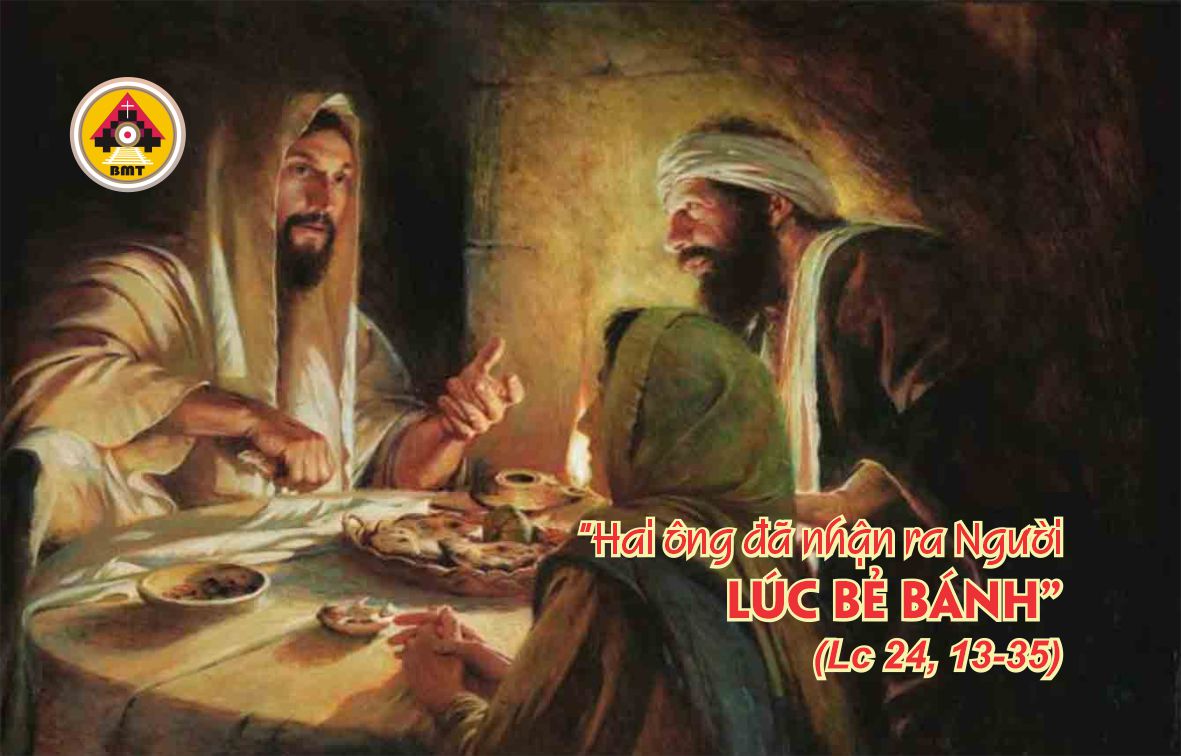 Thứ TƯ tuần bát nhật phục sinh
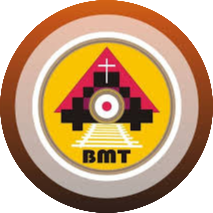 Ca Nhập LễHỡi những người Cha Ta chúc phúc, hãy đến lãnh lấy nước trời đã chuẩn bị cho các ngươi, từ khi tạo dựng vũ trụ – Allêluia.
Bài đọc 1. Cv 3, 1-10
Trích sách Tông đồ Công vụ.
“Có cái này tôi cho anh, là nhân danh Ðức Giê-su, anh hãy đứng dậy mà đi”.
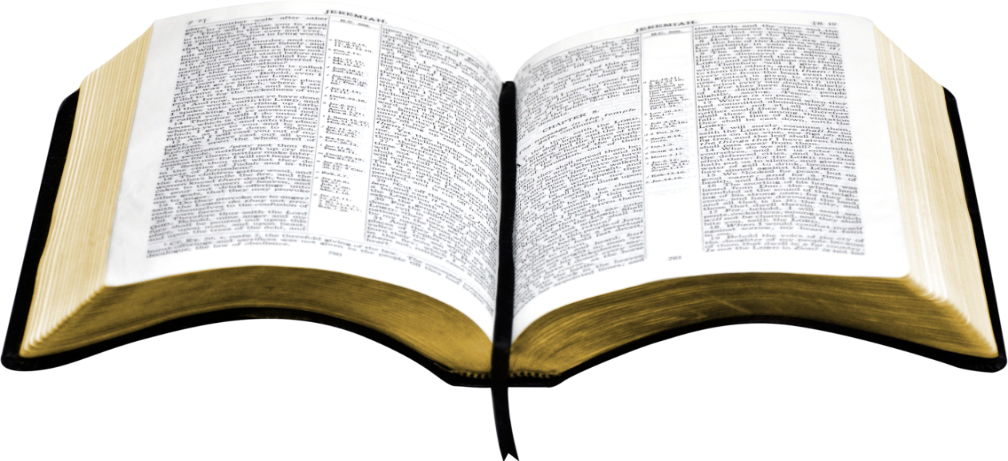 Đáp ca:
Tv 104, 1-2. 3-4. 6-7. 8-9
Ðáp: Tâm hồn những ai tìm Chúa, hãy mừng vui
Alleluia: Ga 14, 8
Alleluia, alleluia! – Ðây là ngày Chúa đã thực hiện, chúng ta hãy mừng rỡ hân hoan về ngày đó. – Alleluia.
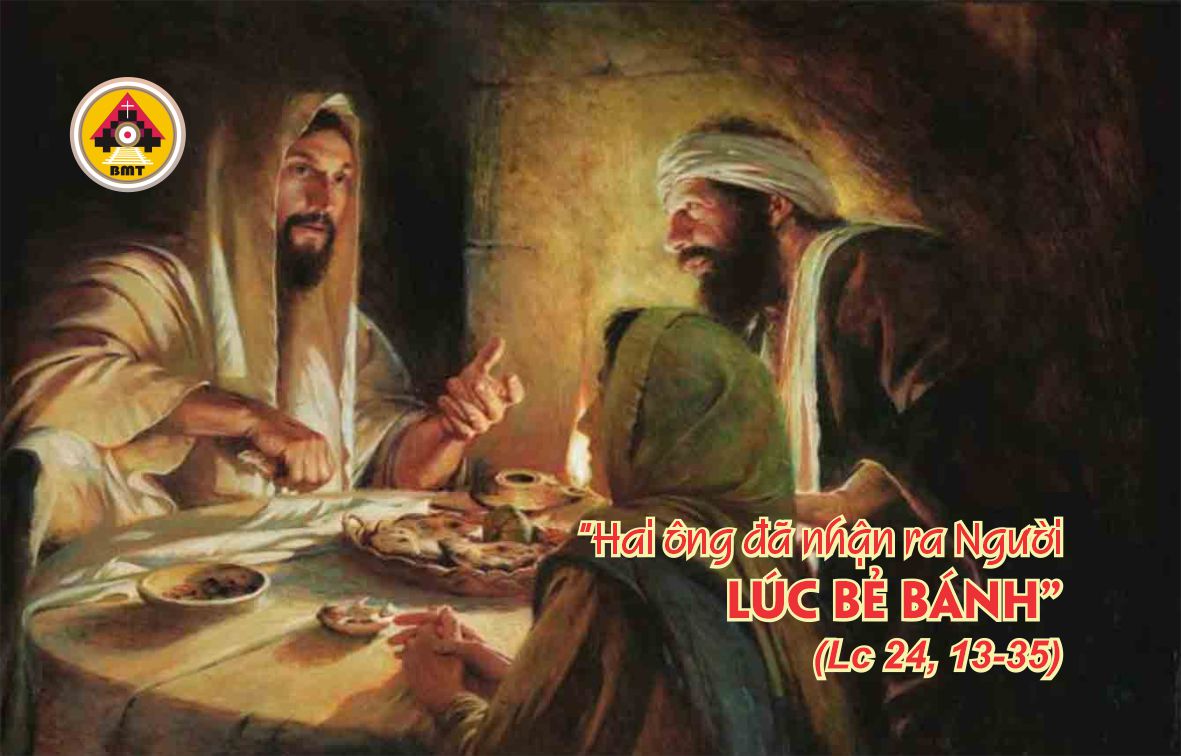 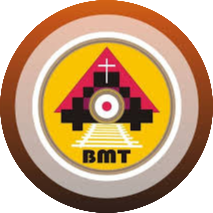 PHÚC ÂM: Lc 24, 13-35
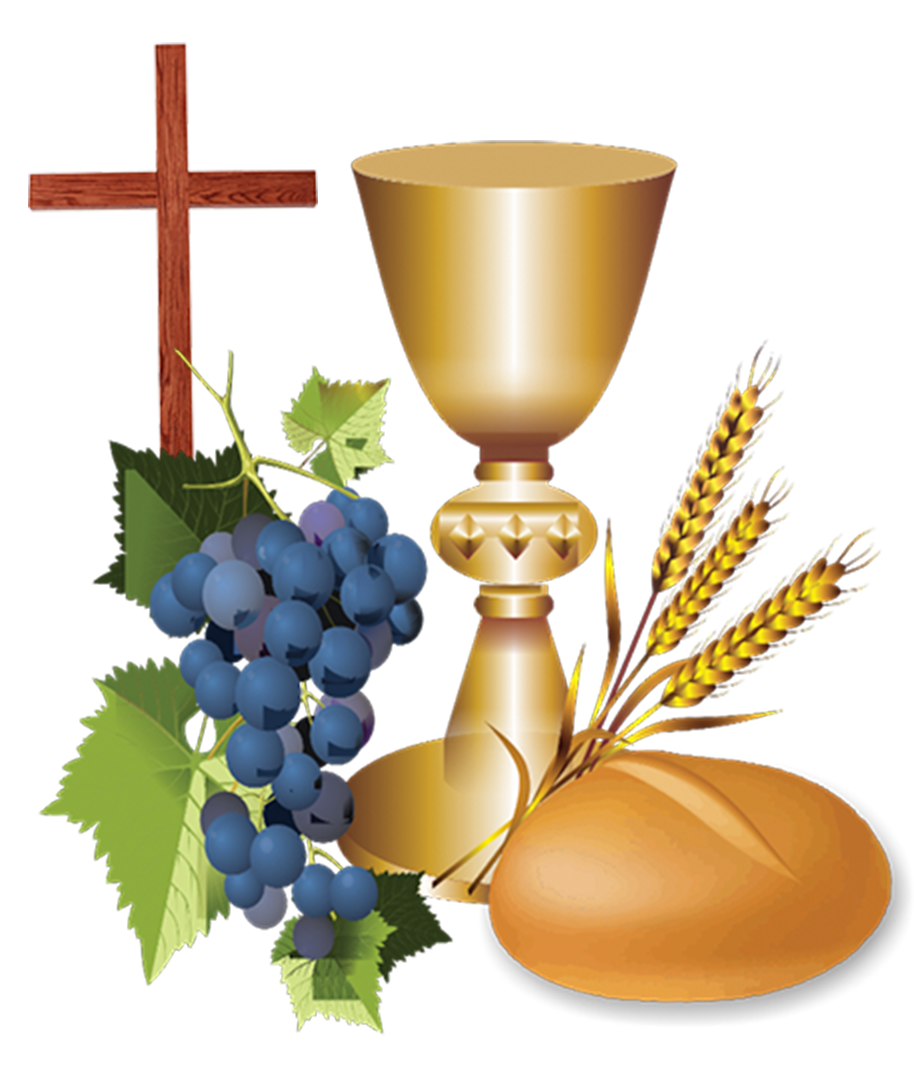 DÂNG LỄ
Ca Hiệp Lễ
Các môn đệ đã nhận ra Chúa Giê-su khi Người bẻ bánh – Allêluia
Ca Kết Lễ
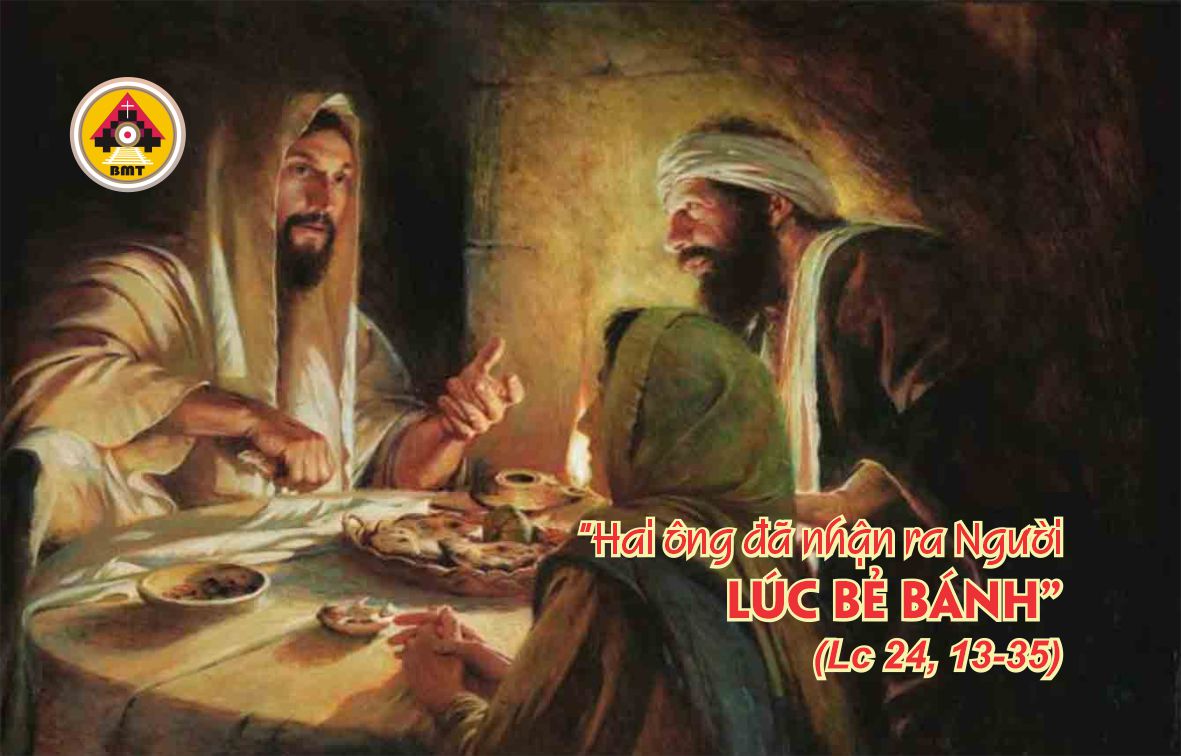 Thứ TƯ tuần bát nhật phục sinh
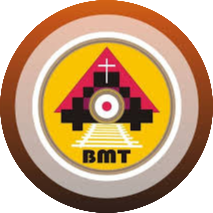